Conference-debate
Reforming Vietnam’s Economy: The Role of New Strategic Partners
1
Past experiences and new policies to cope with ongoing challenges and to sustain economic growth Duc Khuong NguyenProfessor of Finance and Deputy Director for Research, IPAG Business SchoolResearch Associate, Centre d’Economie de la Sorbonne, Paris 1 University
IFRI, Paris – February 10, 2015
Plan of presentation
2
Overview of Vietnam economy

Key success factors

Main challenges for the coming years

Roles of strategic partnerships
Overview of Vietnam economy
3
Major economic-related events: A timeline
Commonly-known strengths
Selected key figures
Major economic-related events: A timeline
4
1986: Start of Doi Moi reform policy
1994: removal of US trade embargo after 30 years
2001: Application of the US-VN trade agreement
Aug 2013: 19th negotiation round of the TPP (12 countries)
2007: 150th member of the WTO after 12 years of talks
1995: Full member of ASEAN
March 2014: 7th negotiation round of the EU-VN FTA
1992: New constitution adopted with certain economic freedoms
Commonly-known strengths
5
An important domestic market of 90 millions of habitants

Young and increasingly well-trained population (70% of the population age between 15 and 64) having potential for high value added jobs

Perfect location as a hub for South East Asia

One of the most dynamic economies among the Emerging Asia nations
Selected key figures
6
Overall economic performance
Nominal GDP (current USD)
14.09 billion in 1985; 171.39 Billion in 2013
Steady growth, but gap with other ASEAN countries become larger
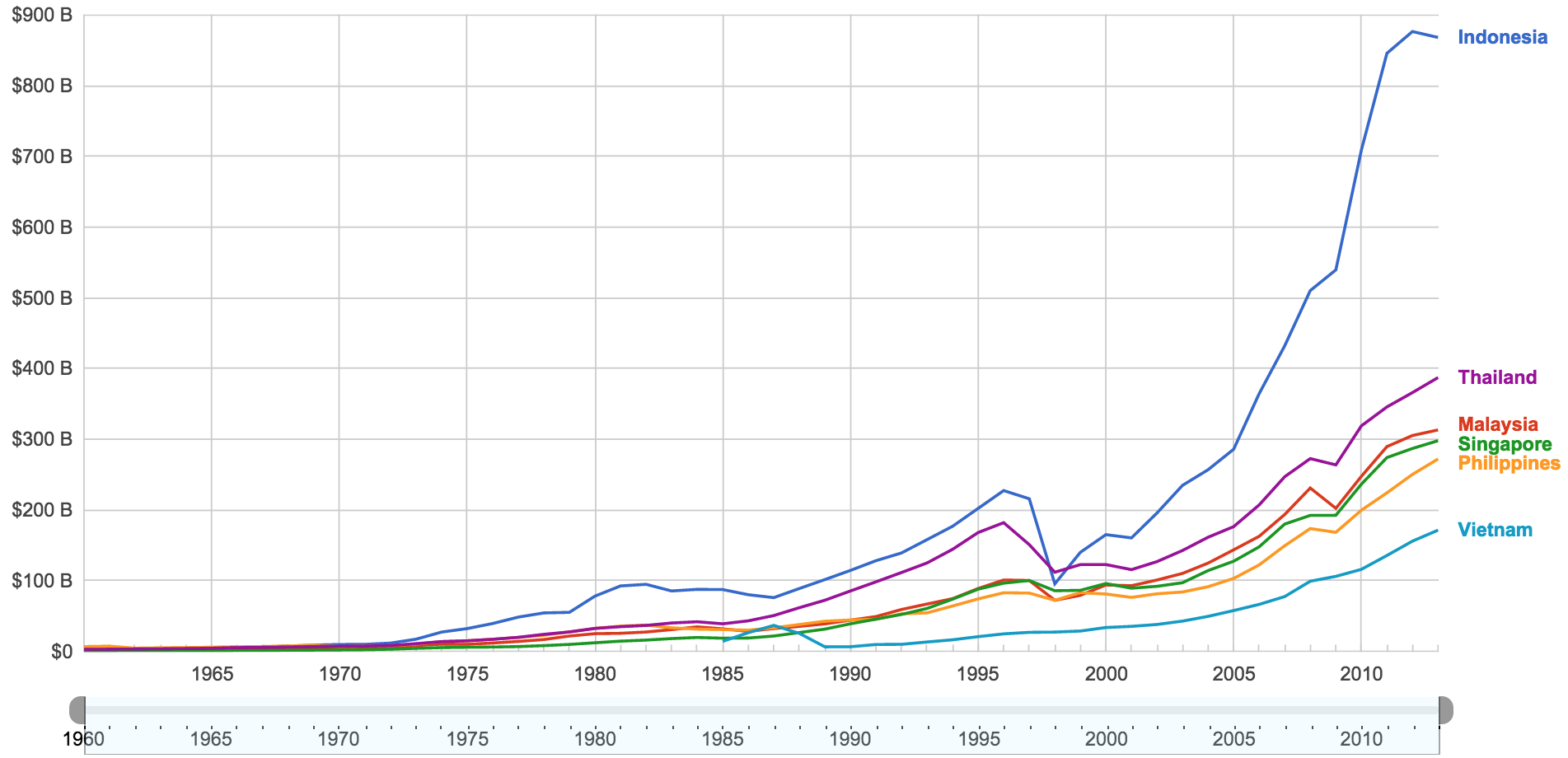 Source: WDI
Selected key figures
7
Overall economic performance
Real economic growth
Average of 6.41% during 2000-2013
Robust growth and resilient enough to external shocks during bad times
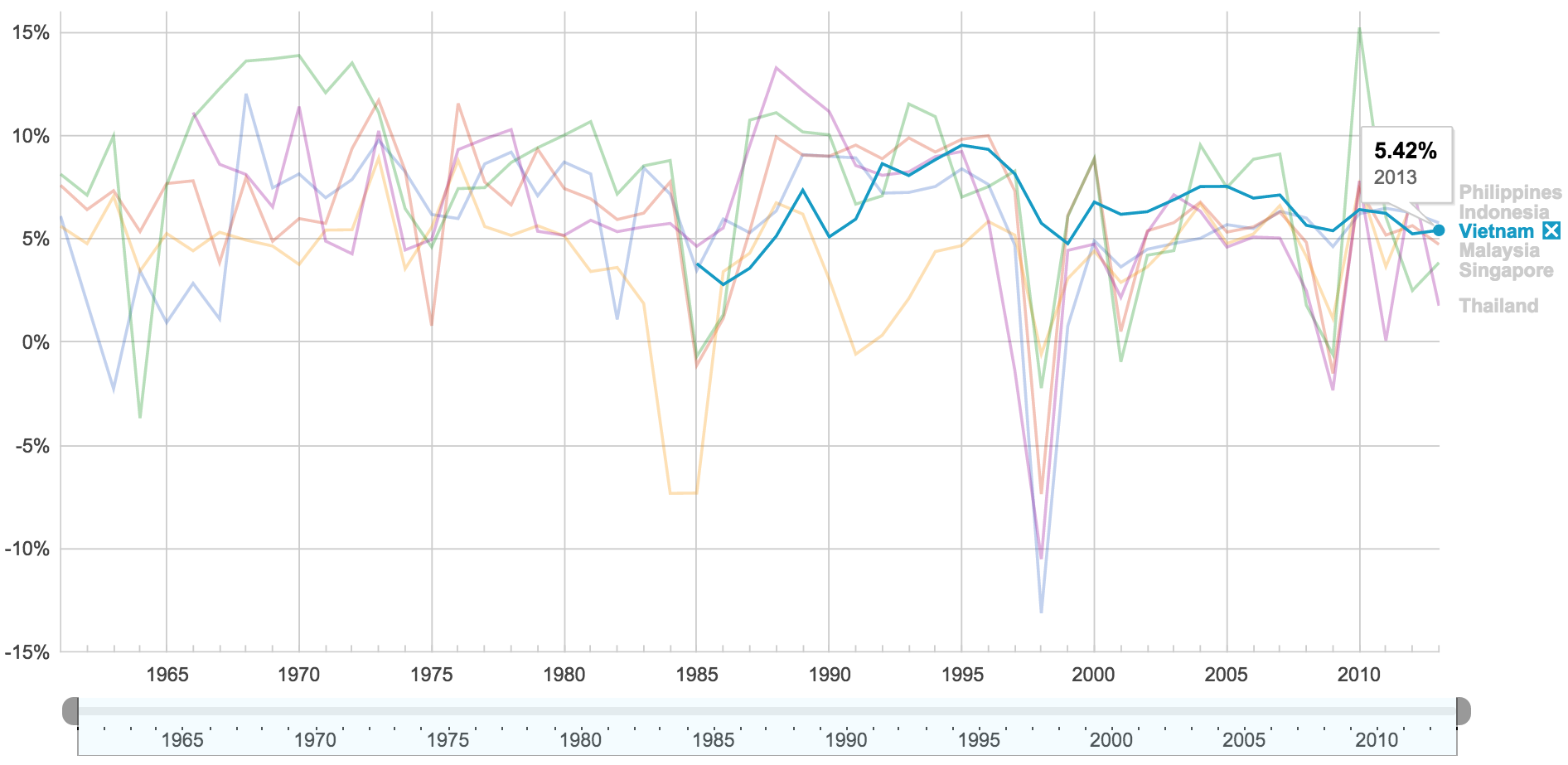 Source: WDI
Selected key figures
8
Overall economic performance
GDP per economic sector in 2013
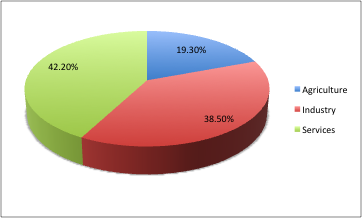 Source: WDI
Selected key figures
9
Trade sector
Since 1992, Vietnam realized more than 90% of its trade volume with the economies inside the region (East and Southeast Asia) 

Exports
Oil, textiles, garment, agriculture & aquaculture products
Major trading partners (% of exports) as of 2012: United States (17.2), Japan (11.4), China (11.2)

Imports
Refined petroleum, electronics, steel, machinery & equipment
Major trading partners (% of imports) as of 2012: China (25.5), South Korea (13.7), Japan (10.2)
Selected key figures
10
Trade sector
As a share of GDP
High degree of economic openness
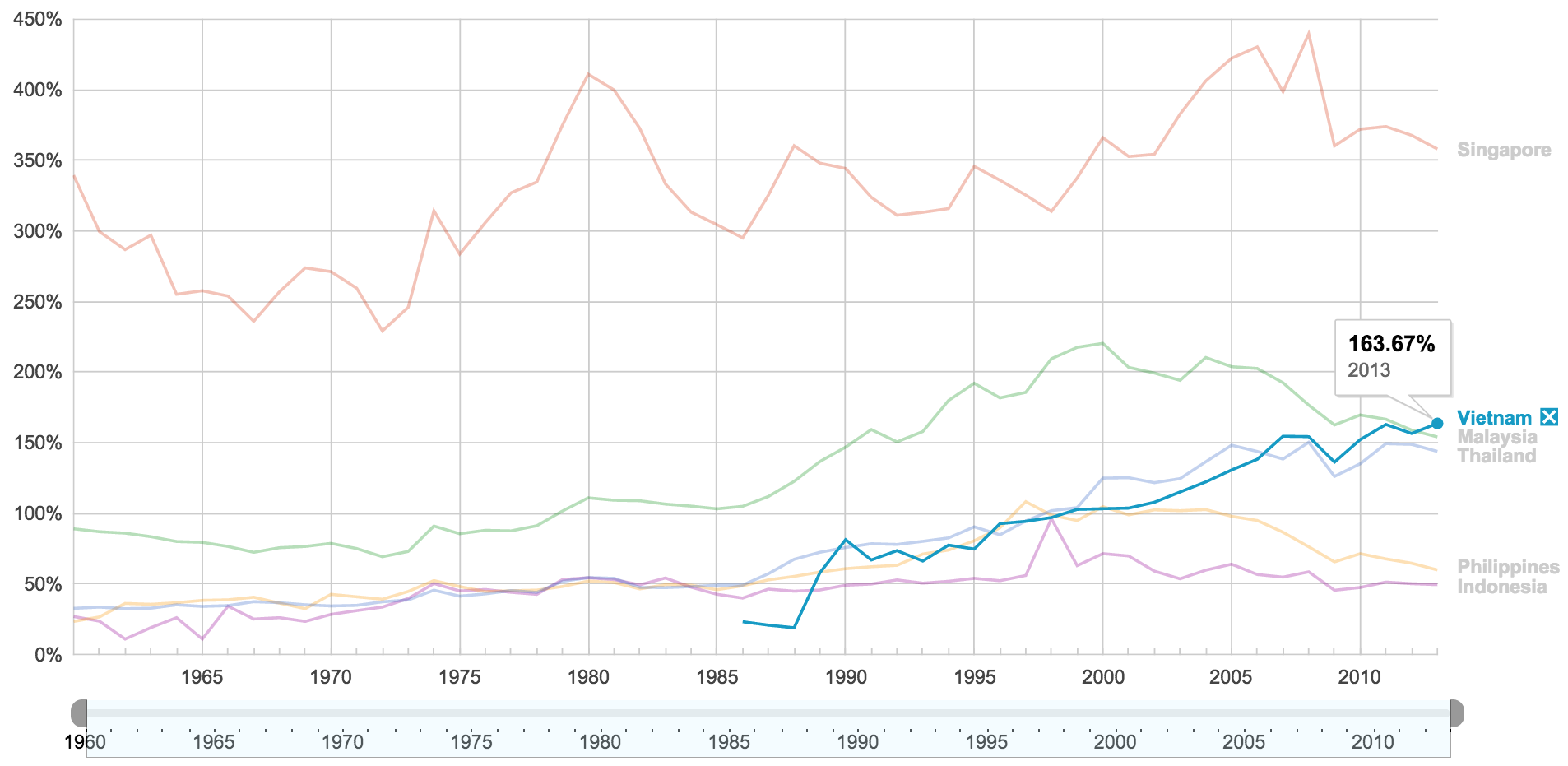 Source: WDI
Selected key figures
11
Trade sector
Balance of trade
Deficit of $500M in Jan 2015, all time high of 1444M in Jan 2014
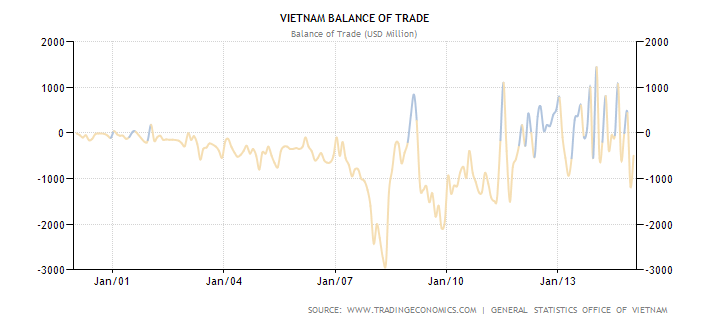 Source: WDI
Selected key figures
12
Foreign Direct Investments (net inflows, current USD)
the net inflows of foreign investment to acquire a management interest (10% or more of voting stock) in a domestic enterprise
the sum of equity capital, reinvestment of earnings, other long-term capital, and short-term capital as shown in the balance of payments
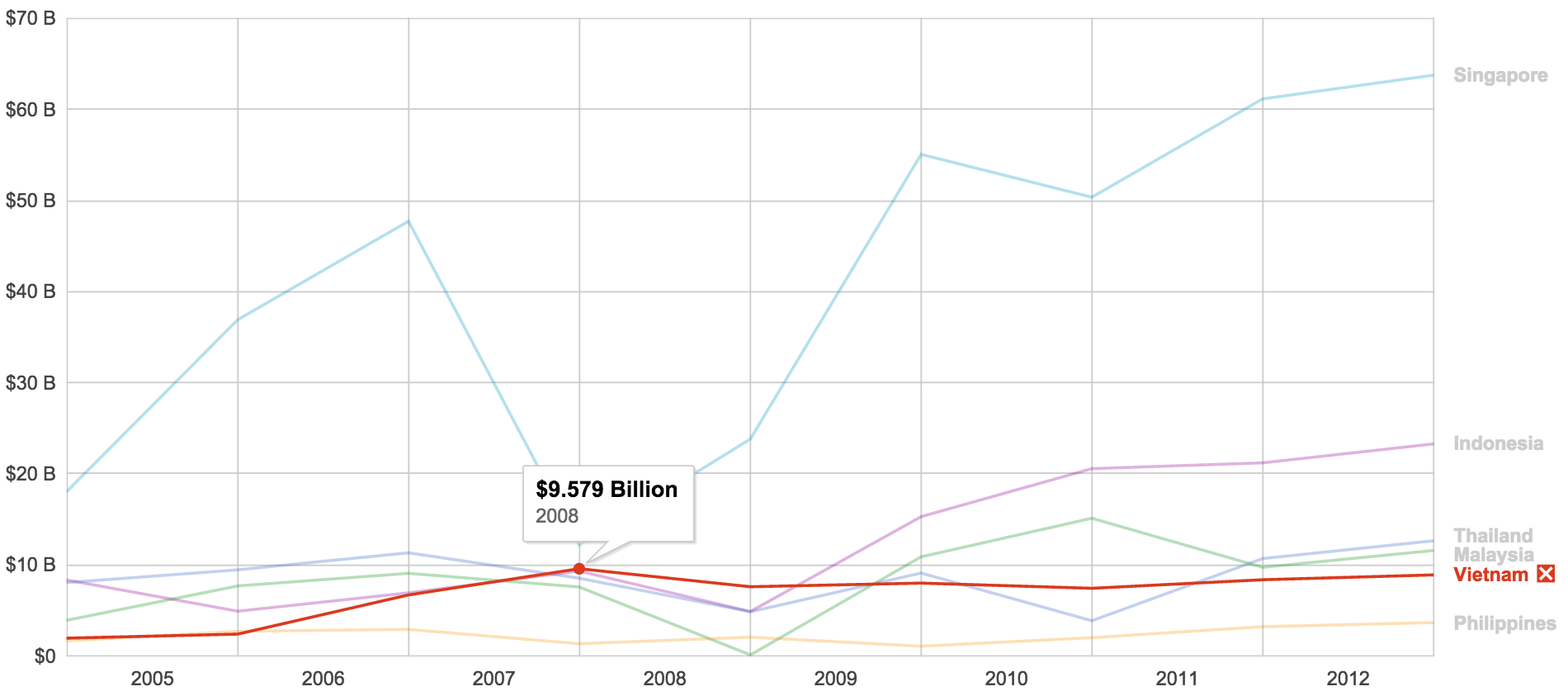 Source: WDI
Selected key figures
13
Foreign Direct Investments (net inflows, current USD)
As a share of GDP
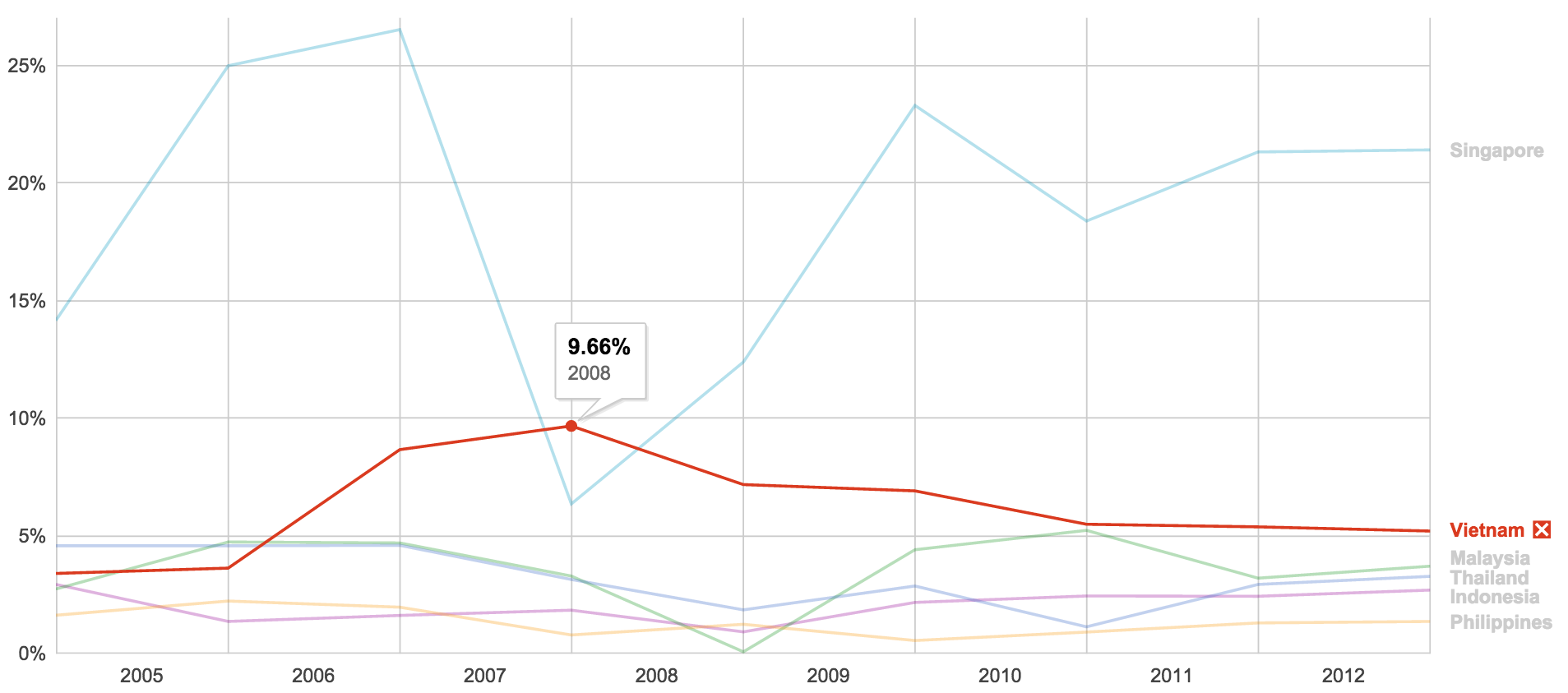 Source: WDI
Selected key figures
14
Portfolio equity (net inflows, current USD)
net inflows from equity securities (shares, stocks, depository receipts, and direct purchases of shares in local stock markets by foreign investors
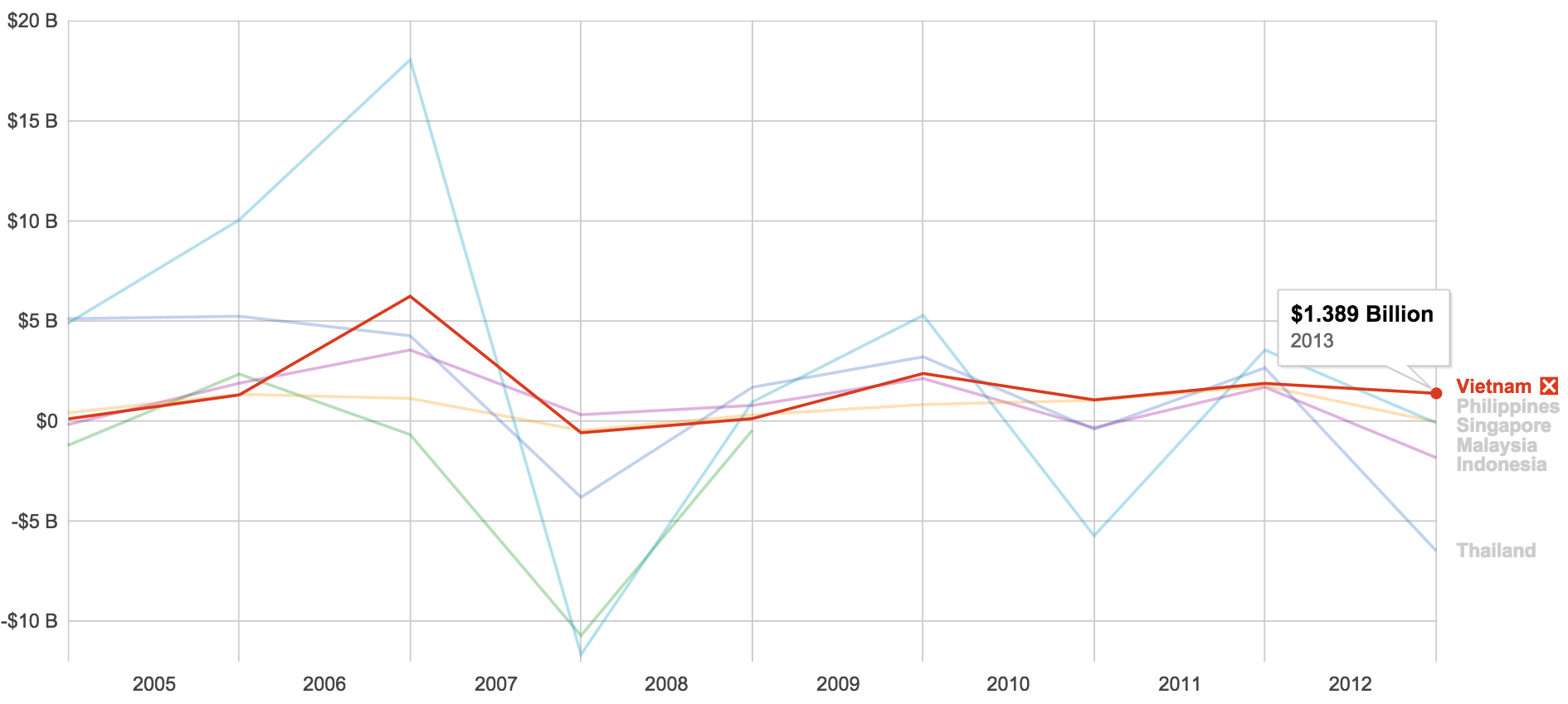 Source: WDI
A synthesis of overall performance
15
Vietnam has been recognized as one of Asia’s great success stories in terms of economic and social development over the last 20 years 
Vietnam economy has a robust and steady growth since 1990 (average growth rate of 6.41% since 2000). China is the only Asian country that performed better
The growth is relatively balanced, with industry and services sectors contributing about 40% each to GDP
Trade openness and integration with the region and world has substantially increased (163.67% of GDP)
Vietnam is among the most attractive countries in terms of external financing (FDI and portfolio equity)
There is a certain level of resilience as extreme shocks (recent crises have not caused serious effects on economic and investment activity (good management of economic and financial openness)
Key success factors
16
Stable socio-political environment
Ongoing structural economic reforms
Abundant labor force with enhanced skills
Higher ability to meet debt obligations
Towards more price stability
Stable socio-political environment
17
Since the “Doi Moi” reform policy, the social, political and economic context has rapidly changed. It is mainly characterized by

A higher openness of the economy and a gradual move towards regional global integration through a number of bilateral and multilateral trade agreements

A multi-dimensional and multi-partner model that enables the country to develop the export-based economy

A higher participation of most socio-economic agents/institutions (governmental vs. non-governmental) in the planning, implementation and monitoring of economic policies

An encouragement of foreign investment as part of the country’s development strategy
Stable socio-political environment
18
Political stability index (World Bank) which is broadly comparable to many developed countries
Perceptions of the likelihood that the government will be destabilized or overthrown by unconstitutional or violent means
Index constructed based on individual indicators (score between -2.5 and 2.5), in 2013 Vietnam is ranked 80th out of 194 countries and territories (UK 68th, France 70th, Spain 99th, BRIC – 120th, 151th, 170th, and 140th)
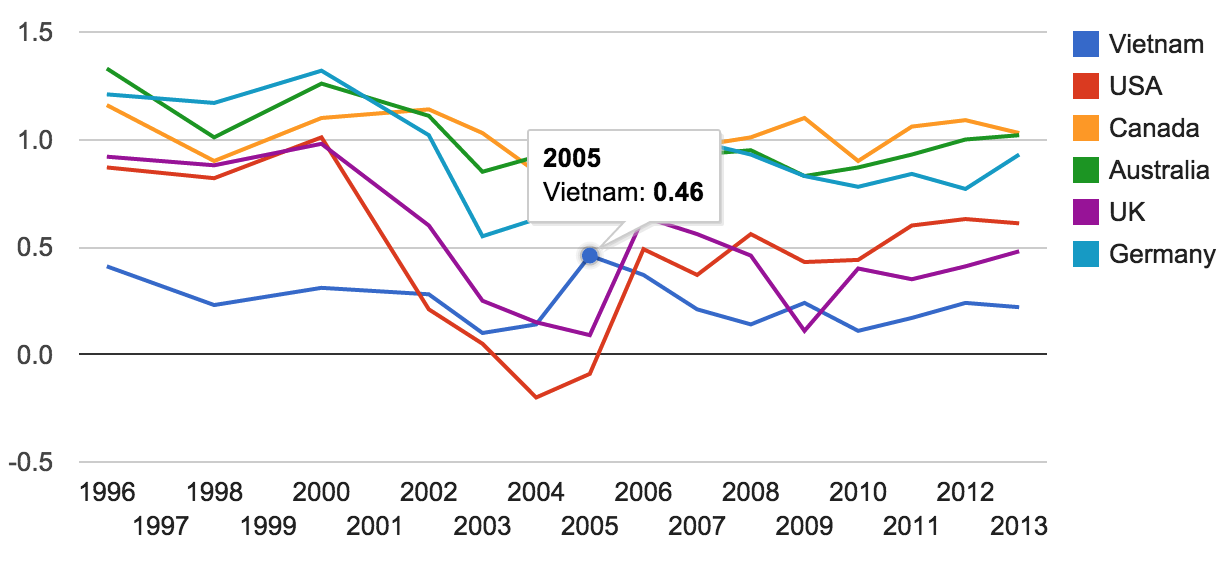 Stable socio-political environment
19
Country credit ratings (as of January 2015)

Standard & Poors: BB-

Moodys rating for Vietnam sovereign debt: B2 

Fitchs credit rating: B+

Same group of speculative investment grade as Russia (BB+), and one grade lower than Brazil and India (BBB-)
Ongoing structural reforms
20
Since 1986, Vietnam has embarked a vast program of structural reforms with objectives of turning a centralized economy into a market-based economy with socialist orientation
Abolishing agricultural collectives 
Removing price controls on almost all traded goods and services
Encouraging the establishment of private businesses 
Opening up the domestic market to foreign investment, including foreign-owned enterprises  
Liberalizing gradually the banking sector so that interest rates are determined according to market conditions
Developing and improving the efficiency of the domestic markets for goods/services and for capital (stock/bond markets)
Ongoing structural reforms
21
Numerous regulatory reforms to enhance international economic cooperation and to attract external financing

Focus on foreign investors: return, risks, legal barriers, Investor protection

Prior to joining the WTO, Vietnam has substantially reformed its legal system through revising a number of Laws and Codes:
Labor Code, Land Law, Civil Code, Law on Securities, Law on Competition, Enterprise Law, and Investment Law
Objective: making the investment environment more stable and transparent as well as to strengthen the enforcement of Laws

The presence of foreign investors also helped the Vietnam’s legal environment more conform to international standards
Ongoing structural reforms
22
The Socio-Economic Development Strategy 2011-2020

Continues the previous structural reforms, while paying more attention to environmental sustainability, social equity, and emerging issues of macroeconomic stability. 

It defines three “breakthrough areas”: 
i) promoting human resources/skills development (particularly skills for modern industry and innovation), 
ii) improving market institutions, and 
iii) infrastructure development
Abundant labor force with enhanced skills
23
There is a high labor participation rate, and workers’ skills have improved over time
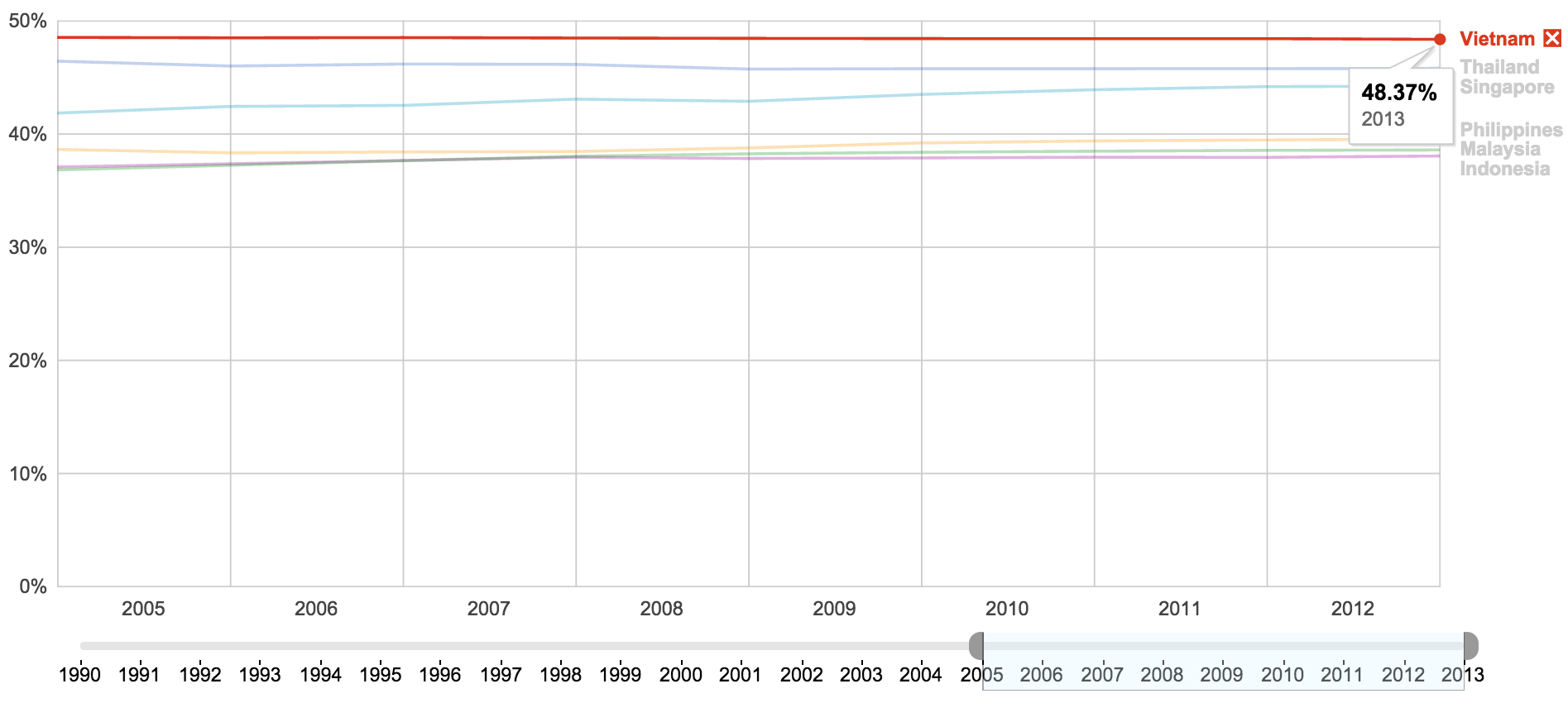 Source: WDI
Higher ability to meet debt obligations
24
External debt (% of GNI)
Total external debt is the sum of public, publicly guaranteed, and private nonguaranteed long-term debt, use of IMF credit, and short-term debt
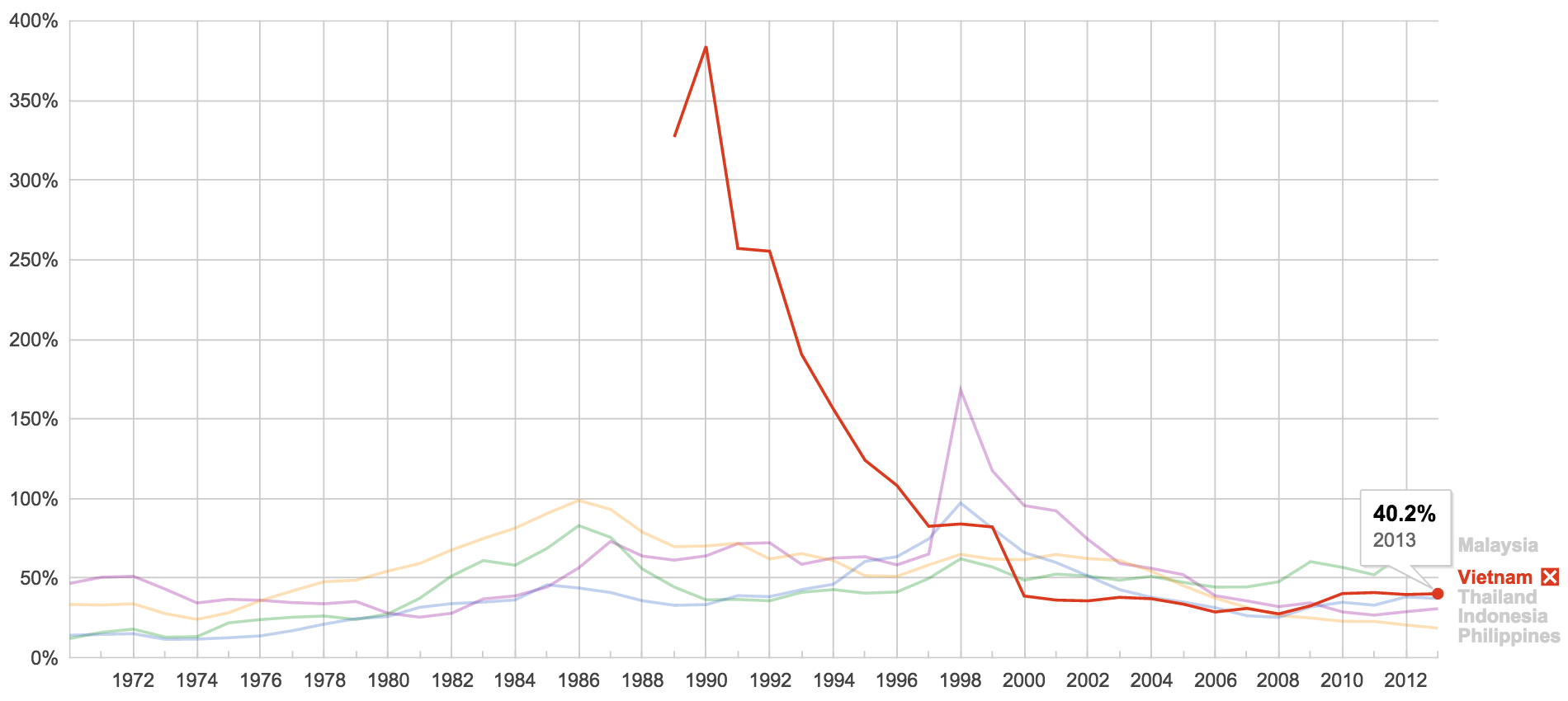 Source: WDI
Towards more price stability
25
Besides 2008’s inflation peak, policymakers have succeeded to control the inflationary threats
Tighter monetary control, maximum credit growth (e.g., 15% in 2011), reduction of imports and changed pricing mechanisms
Growth target is adjusted
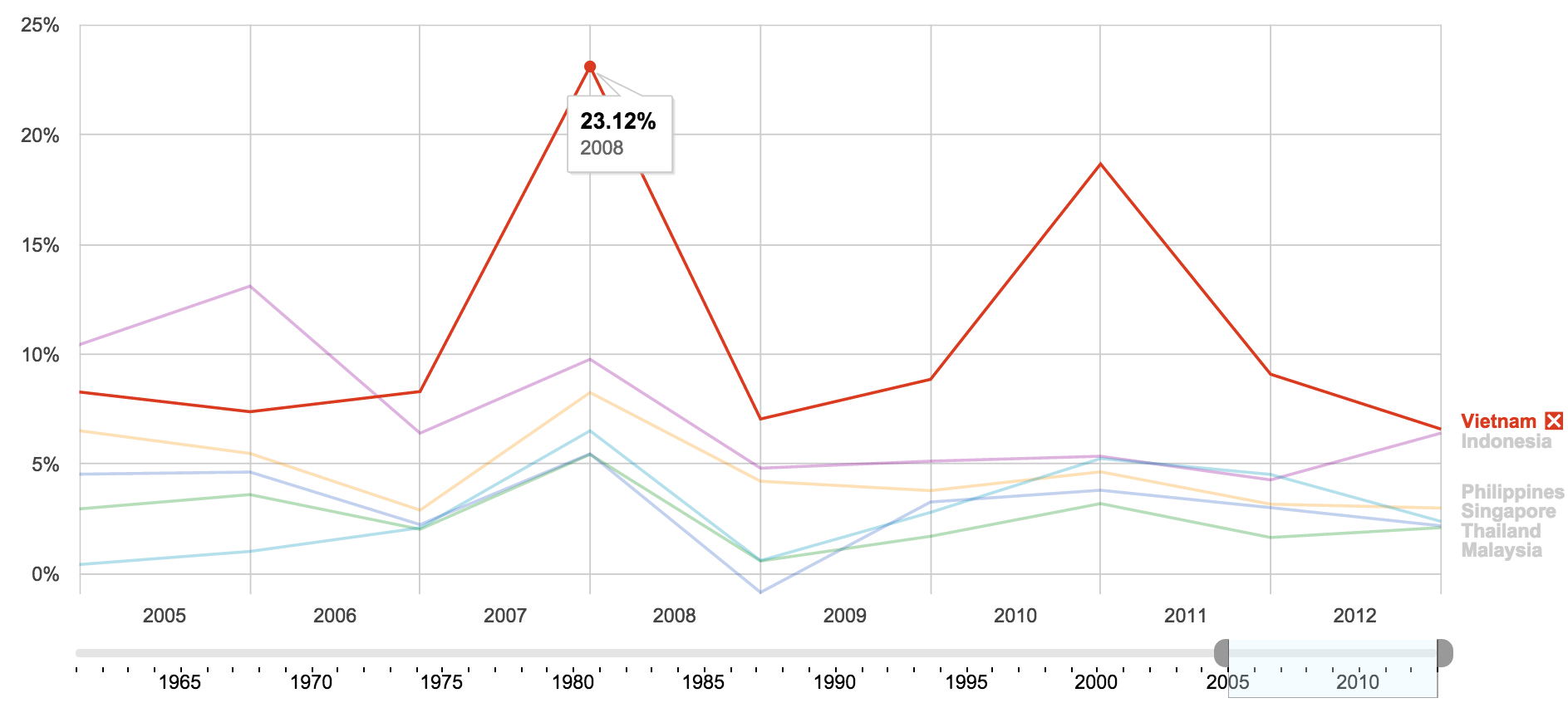 Source: WDI
Main challenges for the coming years
26
Weak labor productivity growth and skills
Slow pace of economic sector transformations
Unbalanced financing means
Low quality of FDI inflows
Economic integration is not without risk
Weak labor productivity growth and skills
27
Vietnam faces a productivity challenges as it has to move from “labor-intensive” to “productivity-driven” economy
Labor productivity in Vietnam experienced a slight increase recently
It lagged behind the productivity of the Asian neighbors, albeit an average increase of 4.17% a year
GDP per person employed (constant 1990 PPP $)
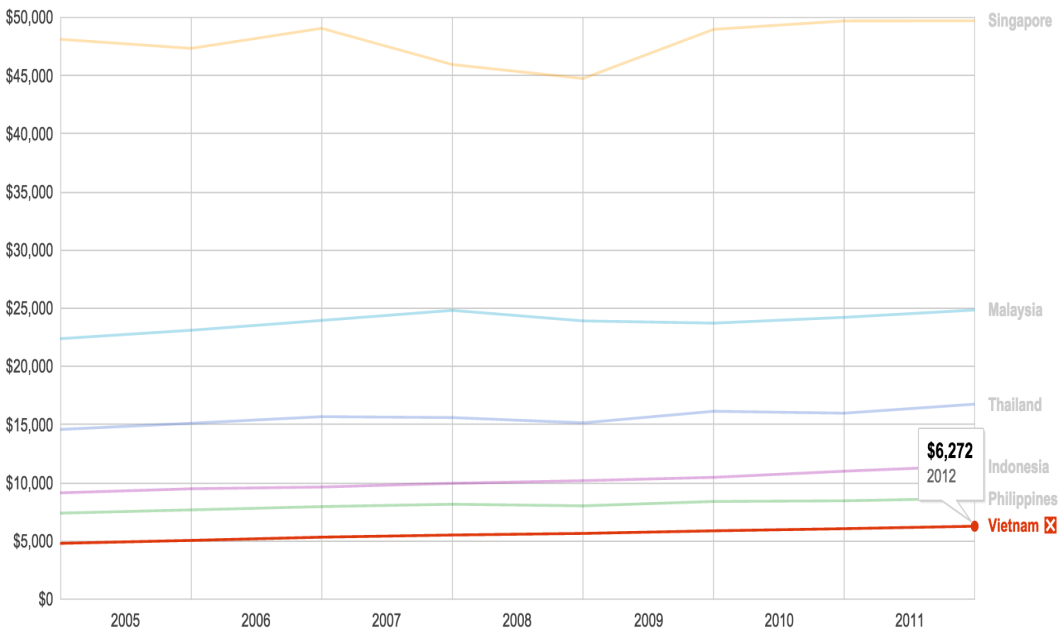 Source: WDI
Weak labor productivity growth and skills
28
An average gap of 2.29% between growth rate (6.46%) and productivity (4.17%) 
Productivity follows growth path, but gets stuck
An increase of at least 50% in labor productivity in required to sustain the recent growth
The task is challenging in a context of global uncertainty and post-crisis
A potential loss of 25-30% in GDP ($45-50 billion) in the next 5 years if growth gets stuck at 5-6%, below the target (7-8%)
Gap between productivity and economic growth (%)
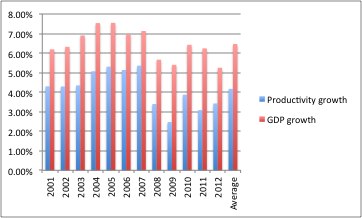 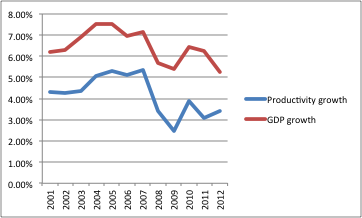 Source: WDI & authors’ calculations
Weak labor productivity growth and skills
29
The proportion of skilled workers in the labor force is low and struggled to increase 
Proportion of untrained workers hardly changed (83.7% in 2006 to 83.15% in 2012) 
University and training institutions failed to offer skilled people
Result: Rapid demand for skilled labor is not met by the market supply > obstacle to raise competitiveness and achieve growth goals
Structure of labor market in Viet Nam, by type of occupation (%), 2007-12
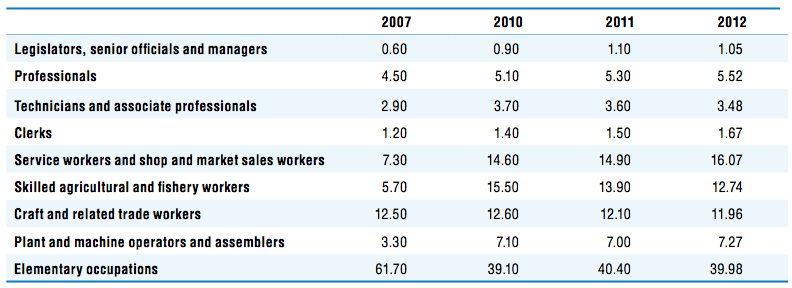 Structure of labor market in Viet Nam, by skills (%), 2007-12
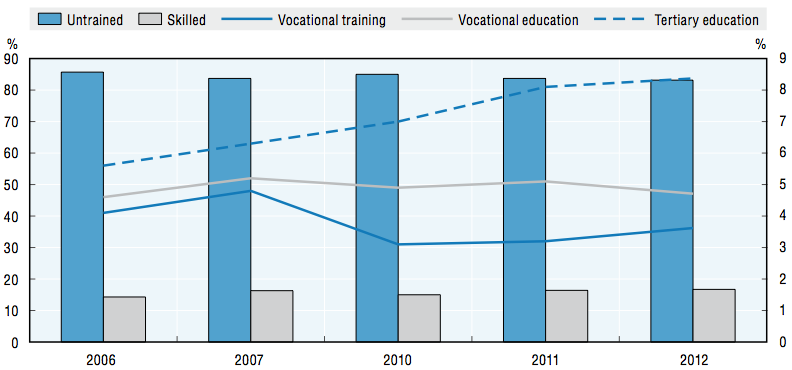 ECONOMIC OUTLOOK FOR SOUTHEAST ASIA, CHINA AND INDIA 2014: BEYOND THE MIDDLE-INCOME TRAP © OECD 2013
Slow pace of economic sector transformations
30
The economy is relatively balanced with an increasing tendency of industry and services sector, but the transformation is slow
High proportion/volume of low value added products in exports
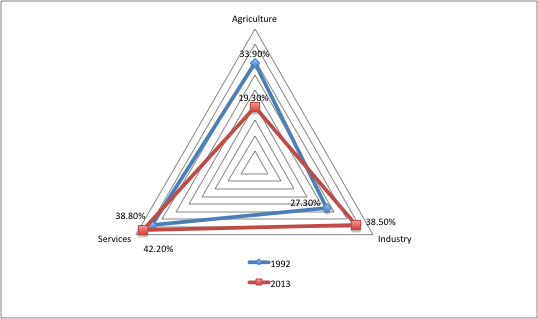 Source: WDI & authors’ calculations
Unbalanced financing means
31
Financing of the economic growth mostly relies on the domestic banking credits, while the country enjoys more portfolio flows than the ASEAN neighbors
Need of policy measures to render stock markets more attractive and efficient: investor culture, corporate governance (rules & best practices), financial regulations, accounting standards, etc.
Domestic credit provided by the baking sector (% of GDP)
Market capitalization of listed firms (% of GDP)
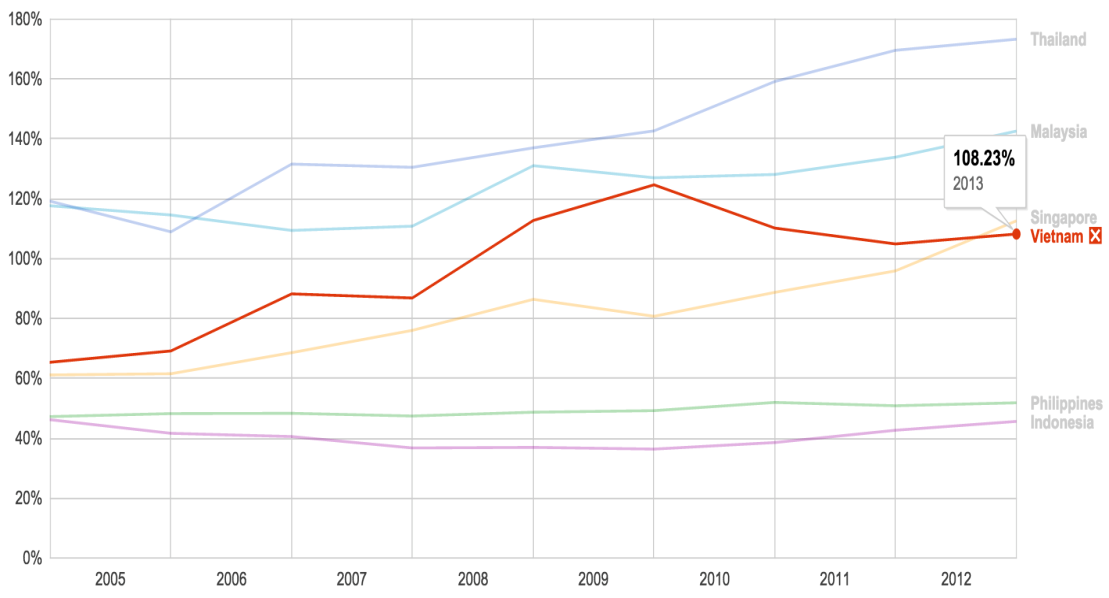 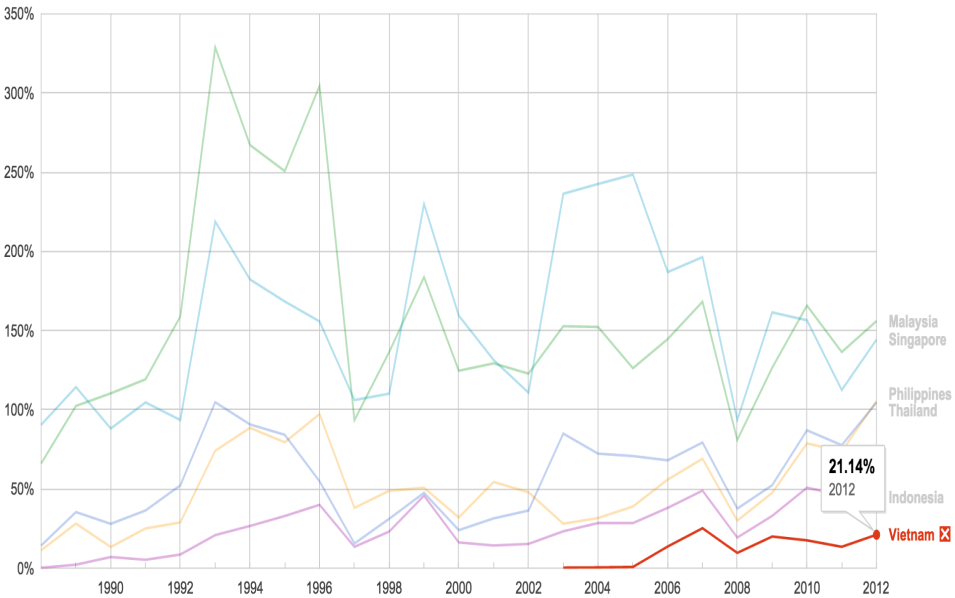 Source: WDI
Low quality of FDI inflows
32
FDI flows to Vietnam are very active, with a total of close to 68 billions (at least 10% ownership in local firms) over 2000-2013
FDI flows will certainly benefit from actual bilateral trade agreements and some ongoing negotiations (EU, Trans-Pacific Partnerships)
Most of FDI inflows to Vietnam target cheap labor and natural resources
Foreign investors’ concerns: return, risk, inflation pressure, investor protection, control on capital and interest flows, lack of transparence and international standards, etc.
Measures to attract high-quality: market (bond/stock) liquidity, improved corporate governance mechanisms, competitive advantage, enhanced legal/tax environment, etc.
Economic integration is not without risk
33
Advantages
A greater market for goods and services
Companies will have better access to international capital markets for external financing
Reduced cost of capital and international risk sharing
Technology transfer (cleaner technology for a sustainable development)
Risks
Vietnam companies may not be ready for dealing with challenges
Vietnam has a low competitiveness level (labor-intensive economy), while main trading partners are productivity-driven economy (Chile, Mexico), or innovation-based economy (US, Canada, Japan, Singapore, Malaysia, Australia, New Zealand)
Exports of low value added products
Roles of strategic partnerships
34
Strategic partnership: purposes 
Roles of strategic partnerships for Vietnam economy
How to make it work?
Strategic partnership: purposes
35
Commitments between two nations
to build a strong and mutual trust to develop cooperation in various aspects 
to promote a stable and reliable environment for international and regional cooperation
ensuring trade balance, and enhancing the international profile of involved countries

Currently, Vietnam has formed strategic partnerships with 13 countries: the Russian Federation (2001), Japan (2006), India (2007), the People’s Republic of China (2008), South Korea (2009), Spain (2009), the United Kingdom (2010), Germany (2011), Italy (2013), Singapore (2013), Indonesia (2013), Thailand (2013), and France (2013)
Two strategic partnership in all dimensions (from economy to military)
Roles of strategic partnerships for Vietnam economy
36
Strategic partnerships for sustainable economic development
Larger market for capital, goods and services (3.5 billion of habitants, and close to 33.5 trillion USD of GDP)
Attractiveness for FDI from 13 countries
Source of ODA financing for infrastructure, urban development, and other priority sectors (agricultural equipment, food processing, medical healthcare, railways, green energy and technology, oil and gas)

Strategic partnerships to create favorable business environment and opportunities for solving current challenges 
Weak labor productivity growth and skills; Slow pace of economic sector transformations; Unbalanced financing means, Low quality of FDI inflows, Vulnerability due to economic integration
How to make it work?
37
Making a strategic partnership work is a complex problem as too many actors (agents) are involved
Public
Public
Private
Private
How to make it work?
38
A simplified model of actors with their functional roles
Connector
Practical authorizer
Convener
Problem identifier
Motivator
Idea provider
Formal authorizer
Financier
Open questions that need practical answers
39
What is good strategic partnership?

How can we make it contribute more to the economic development in Vietnam?
THANK YOU FOR YOUR ATTENTION